Воссоединение крыма с россией
Сташкова Елена Валерьевна
Учитель географии
МБОУ СОШ № 45
г. Мурманск
В феврале – марте 2014 года после государственного переворота на Украине, организованного нацистами и оппозицией при поддержке Запада, жителям Крыма и Севастополя пришлось взять власть в свои руки.
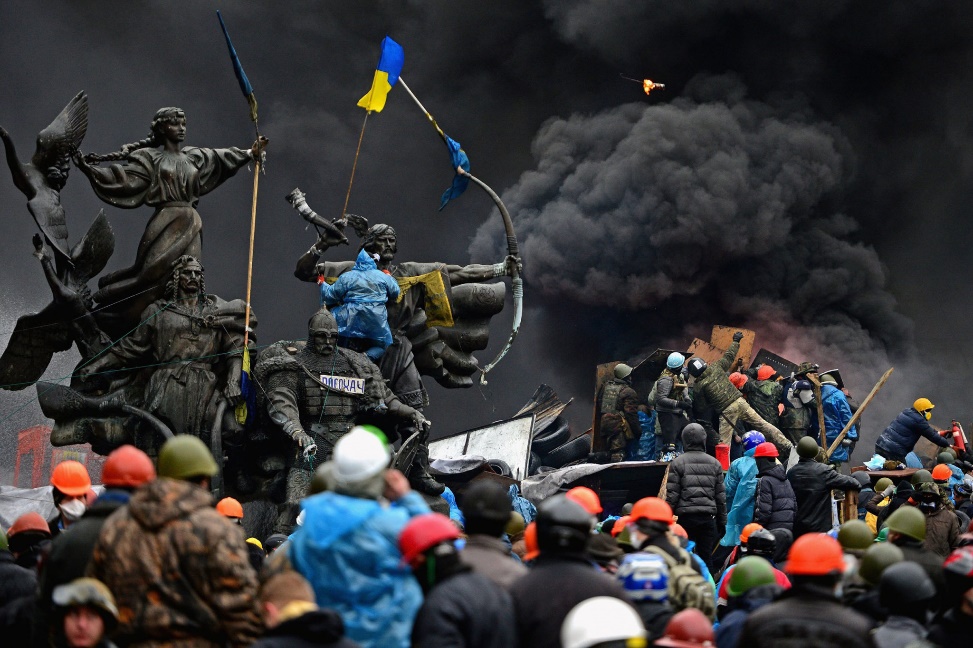 Под охраной российских войск и сил самообороны власти автономии начали подготовку к референдуму, прошедшему 
16 марта 2014 года.
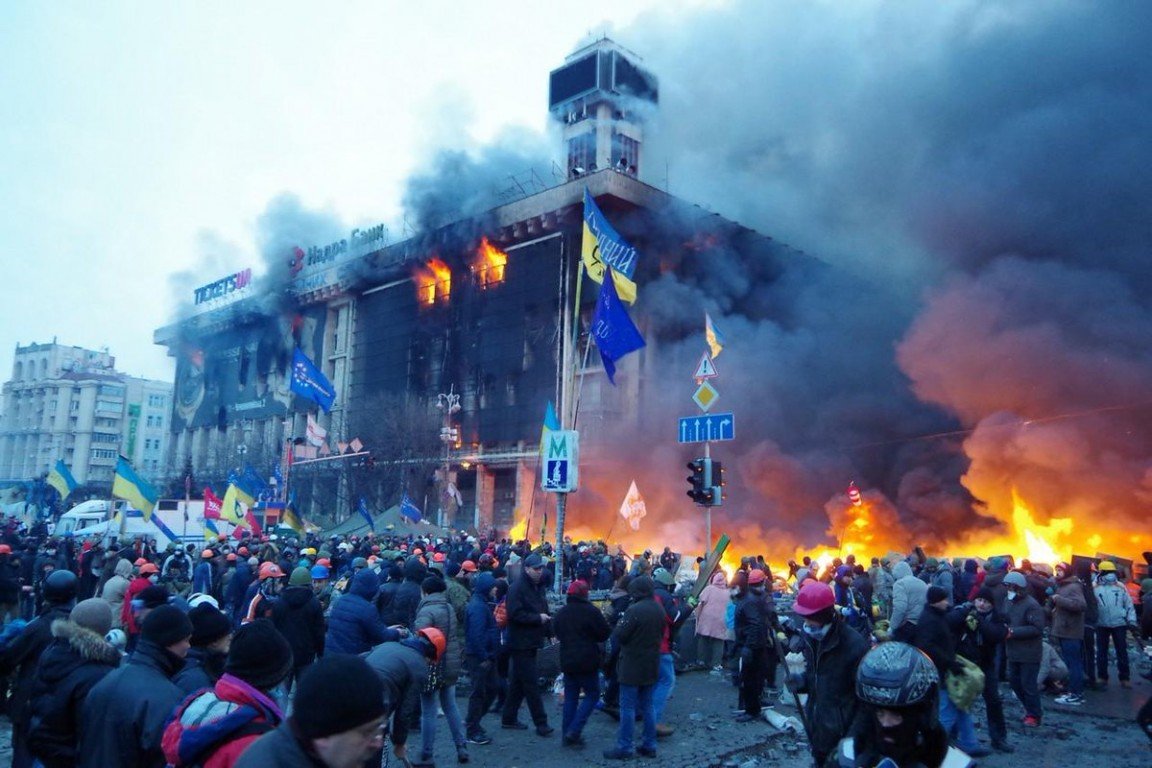 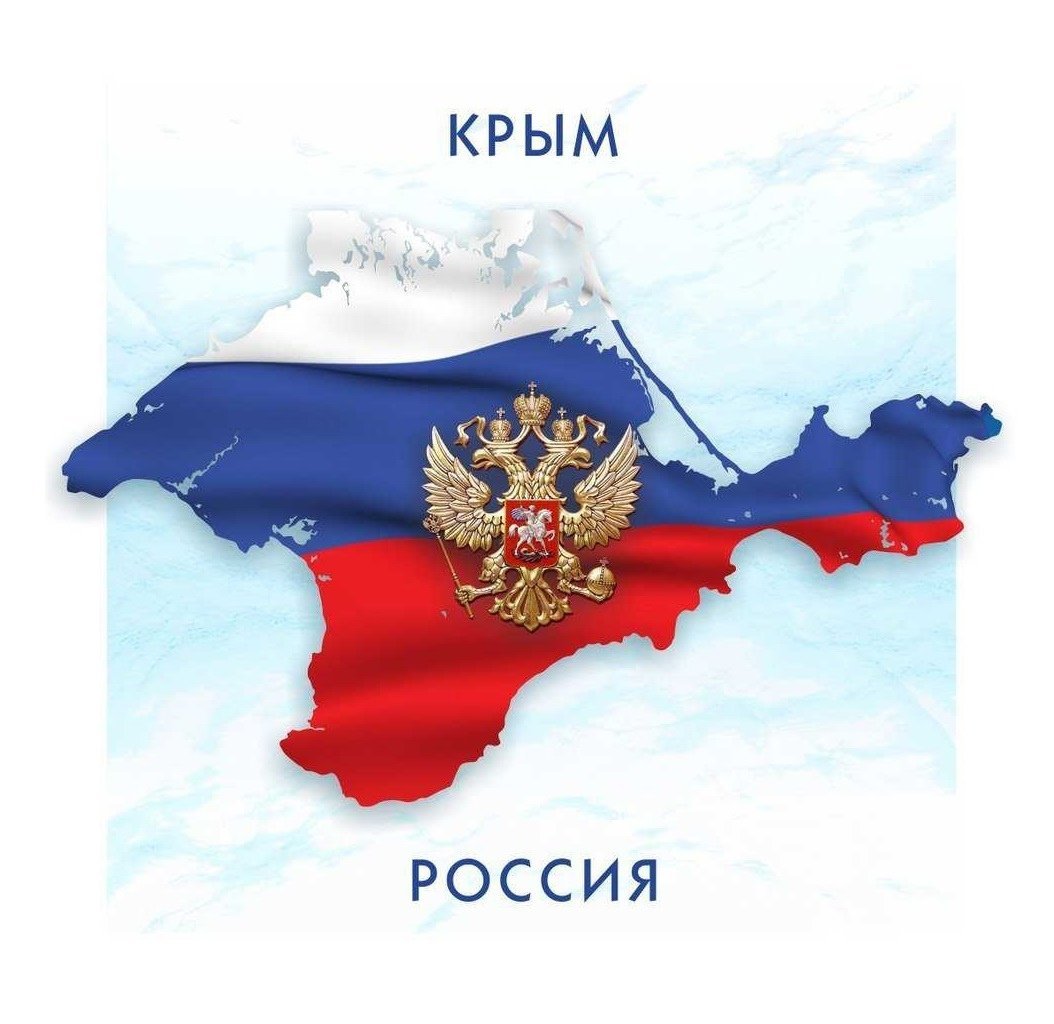 17 марта 2014 года
По итогам прошедшего 
16 марта 2014 года референдума Крым провозглашён независимым государством, что было признано Россией 
Указом № 147.
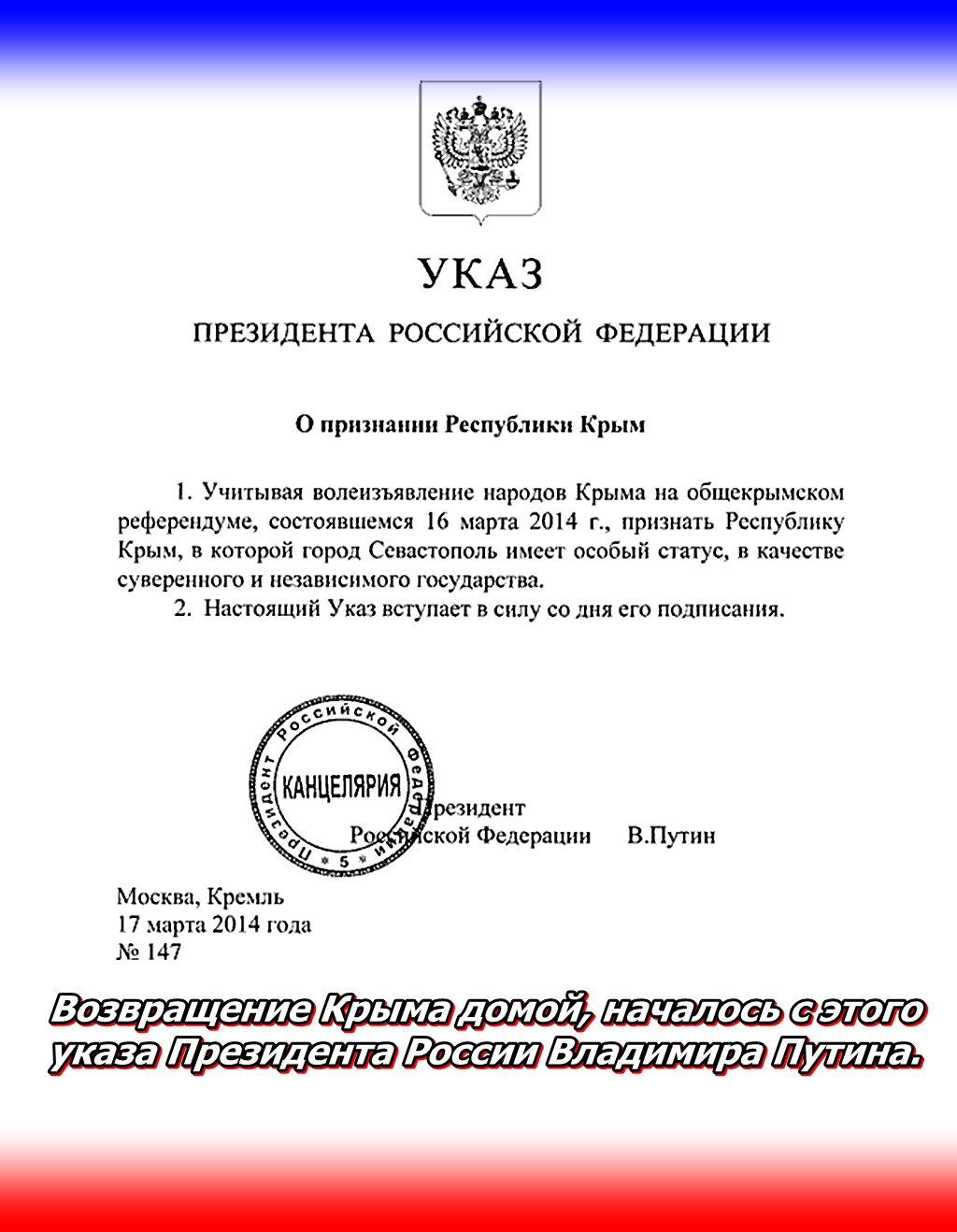 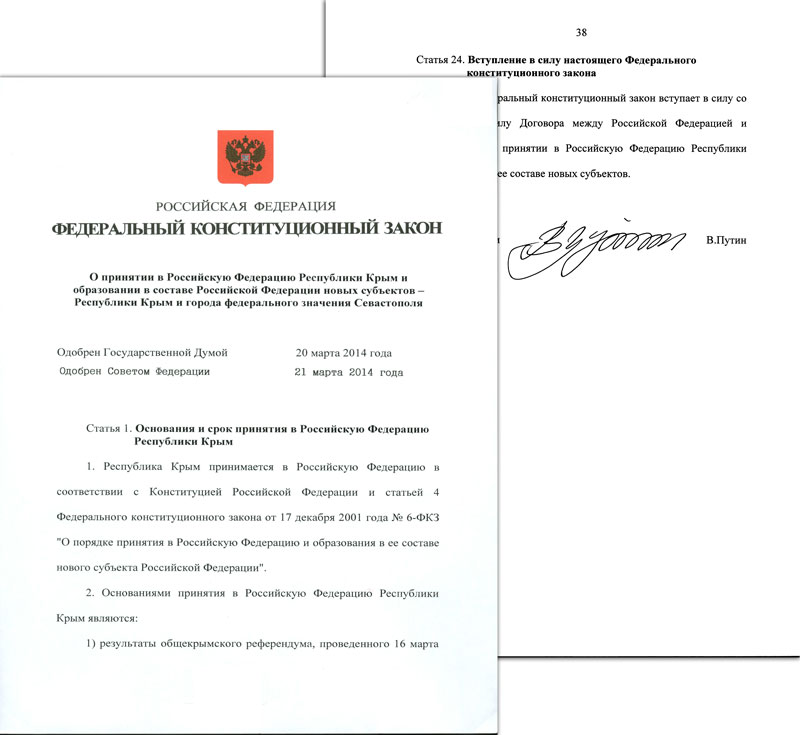 18 марта 2014 года
Подписан договор о вхождении Республики Крым и г. Севастополь в состав Российской Федерации.
21 марта 2014 года
Президент В.В. Путин подписал Федеральный конституционный закон «О принятии в РФ Республики Крым и образовании в составе РФ новых субъектов – Республики Крым и города федерального значения Севастополя».
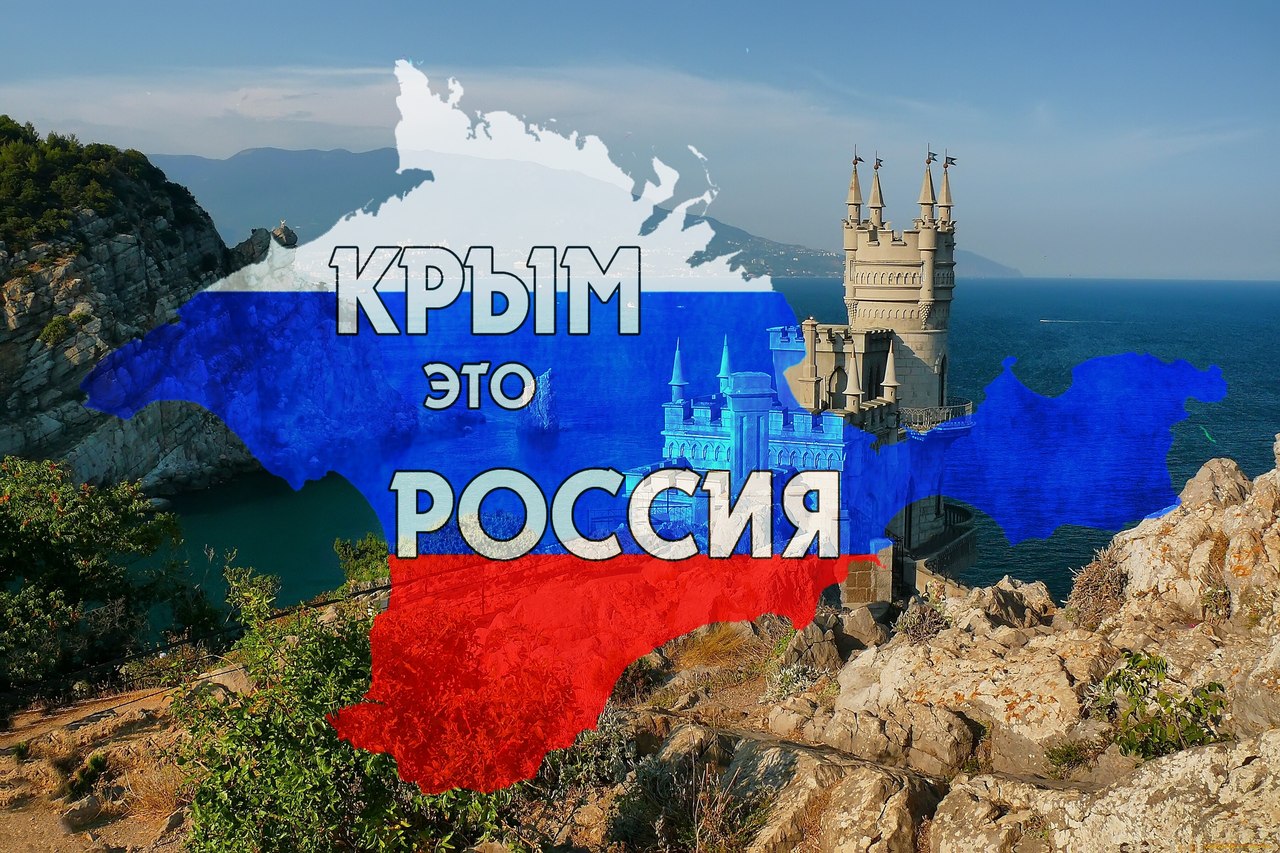 Таким образом реализовалась существовавшее на протяжении последних десятилетий стремление крымчан, севастопольцев и россиян к воссоединению своей страны и своего народа.
19 января 2022 года
Депутаты от фракции КПРФ внесли на рассмотрение Госдумы проект обращения палаты к президенту РФ В.В. Путину о необходимости признания независимости ДНР и ЛНР.
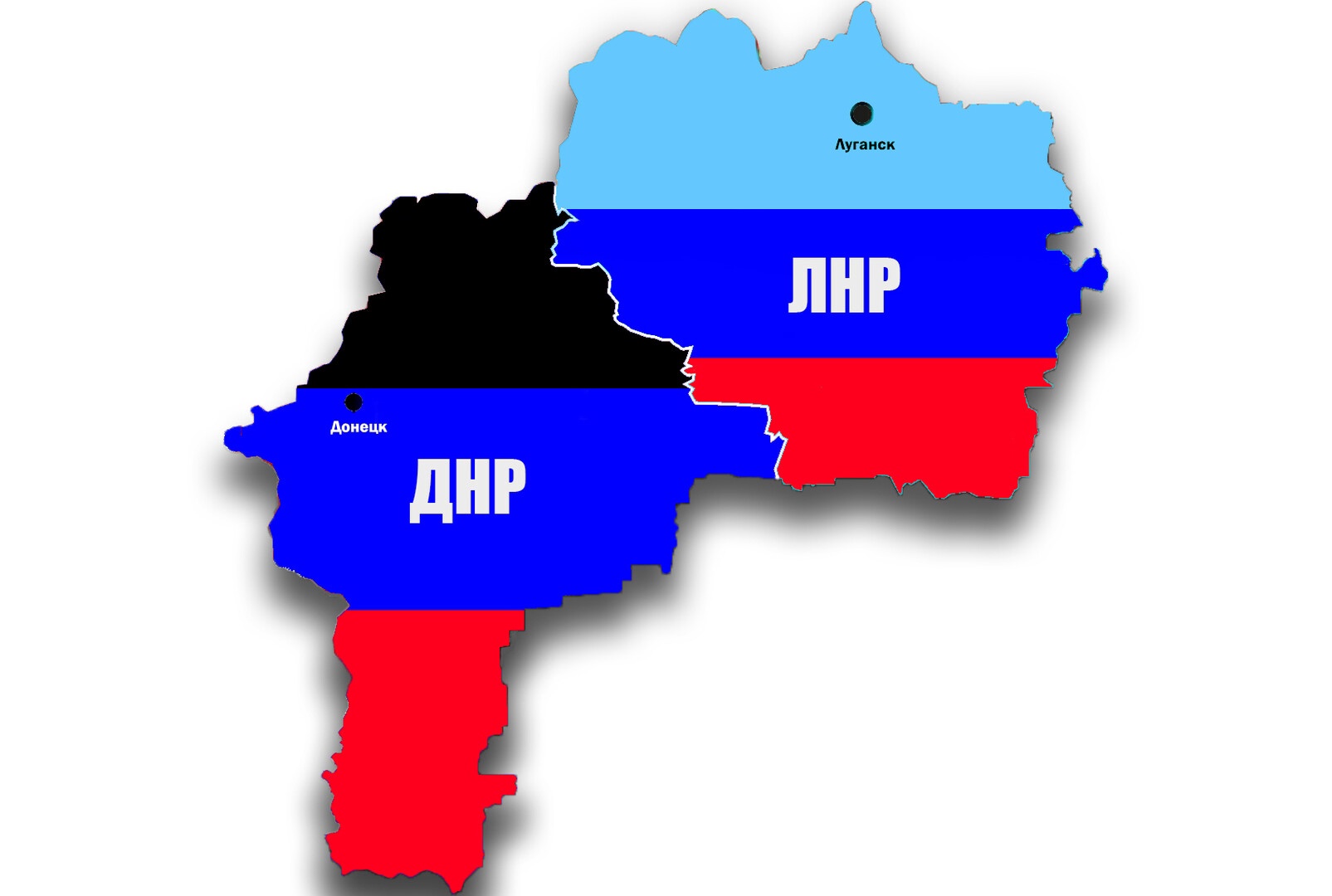 21 февраля 2022 года главы ЛНР и ДНР Леонид Пасечник и Денис Пушилин обратились к В.В. Путину с просьбой  признать независимость народных республик.
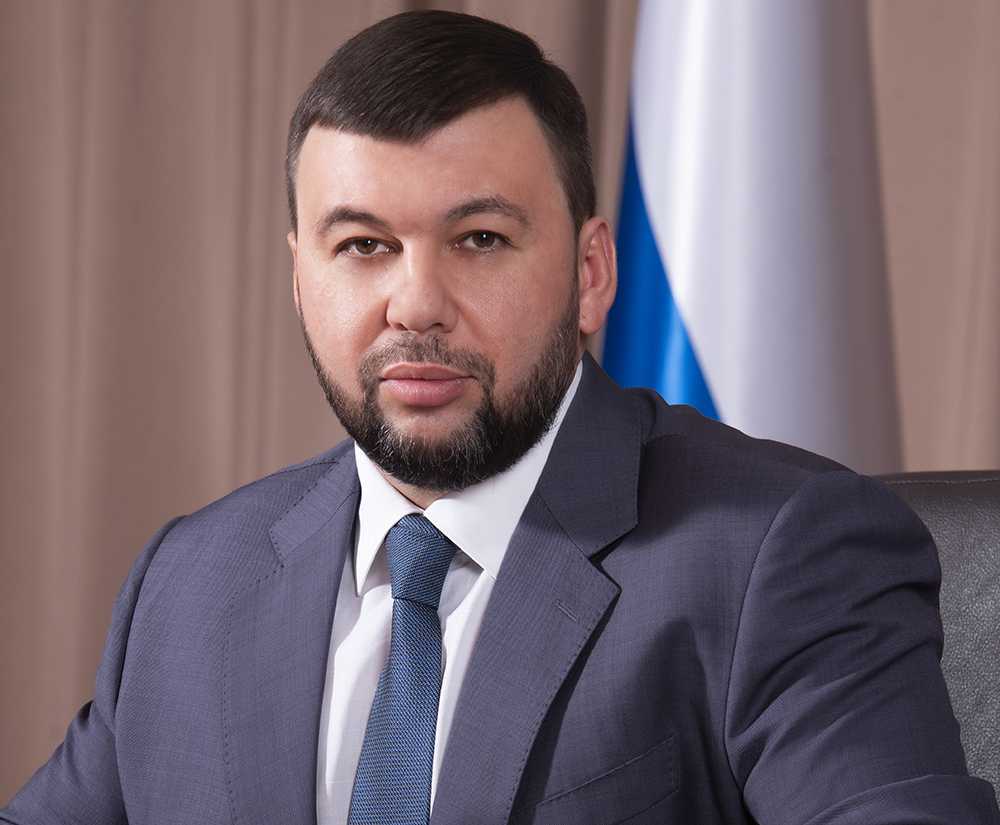 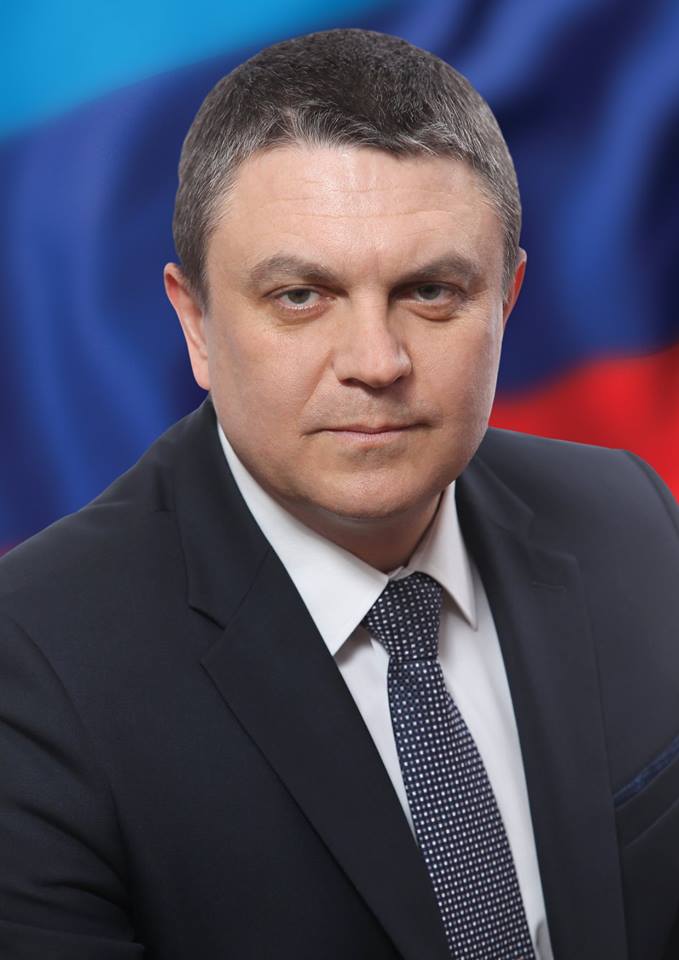 Денис Пушилин
В тот же день после расширенного совещания с членами Совбеза 
В.В. Путин в телеобращении к гражданам страны заявил о признании суверенитета Донецкой и Луганской народных республик.
Леонид Пасечник
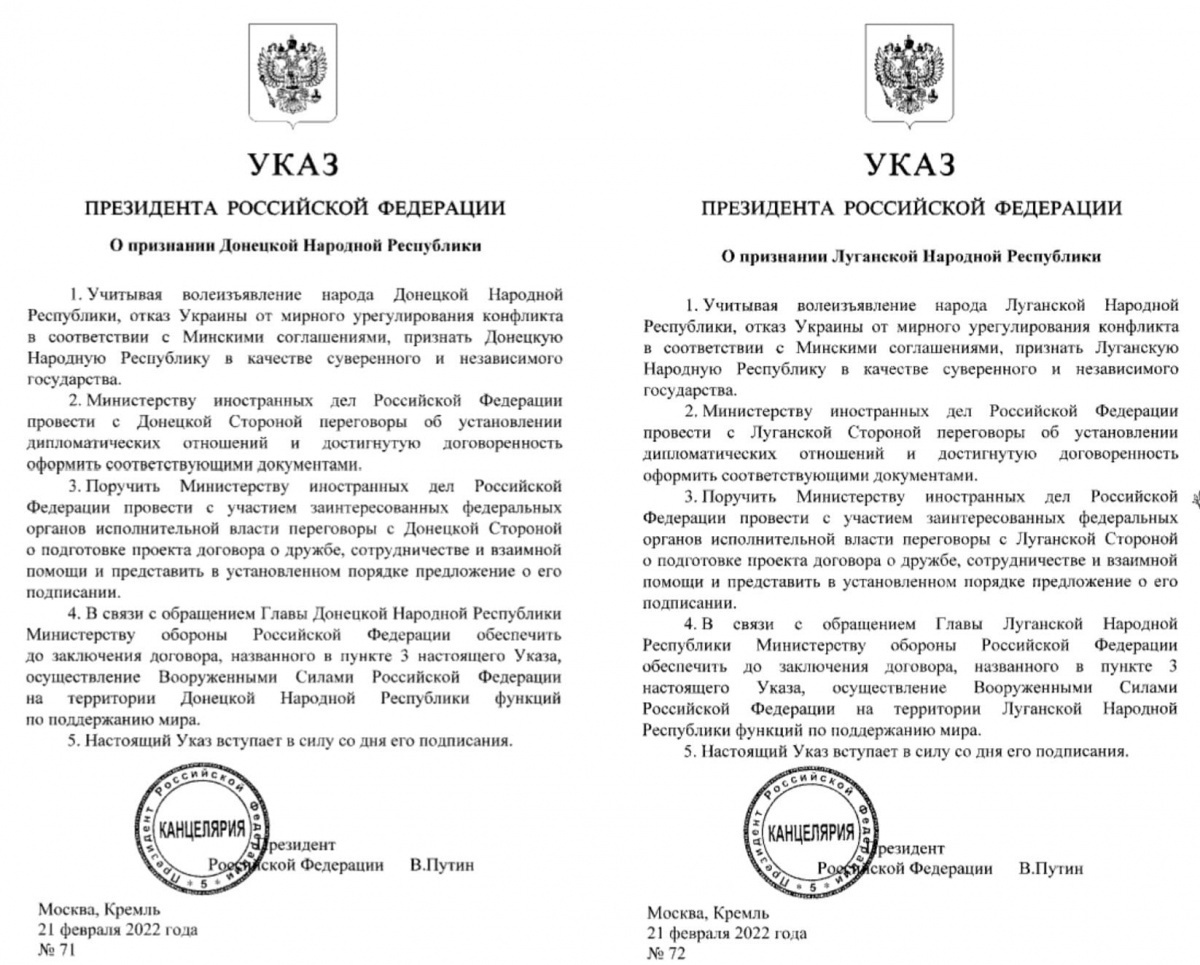 21 февраля 2022 года
Владимир Владимирович Путин подписал указы о признании ДНР и ЛНР
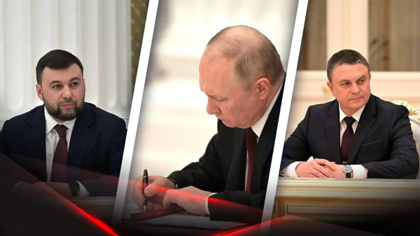 Глава Херсонской области Владимир Сальдо
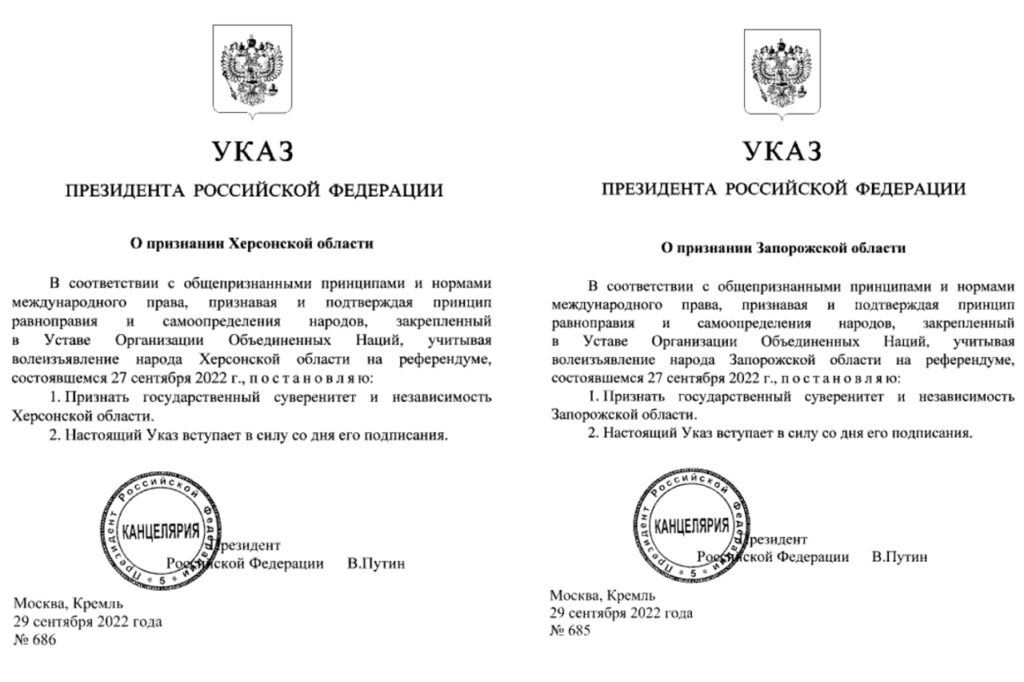 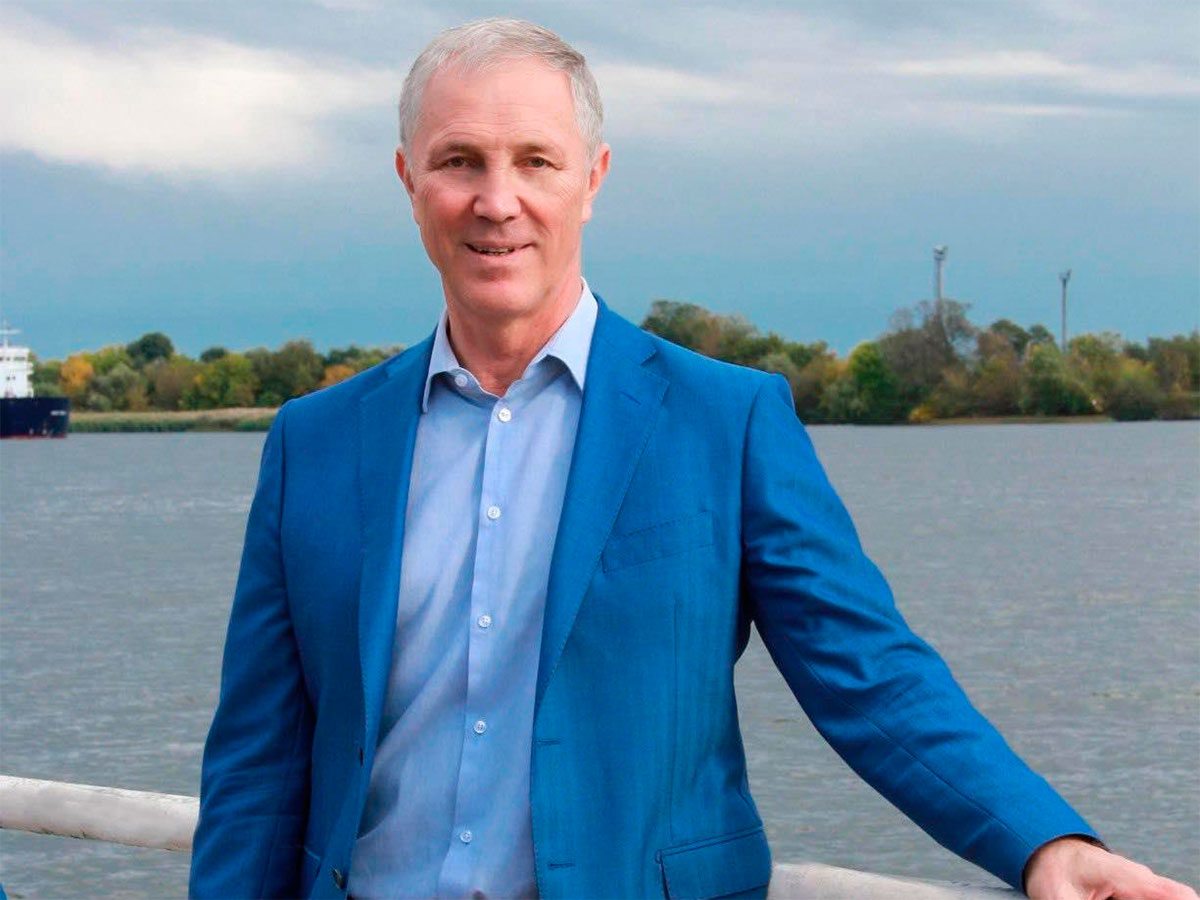 Глава Запорожской области Евгений Белицкий
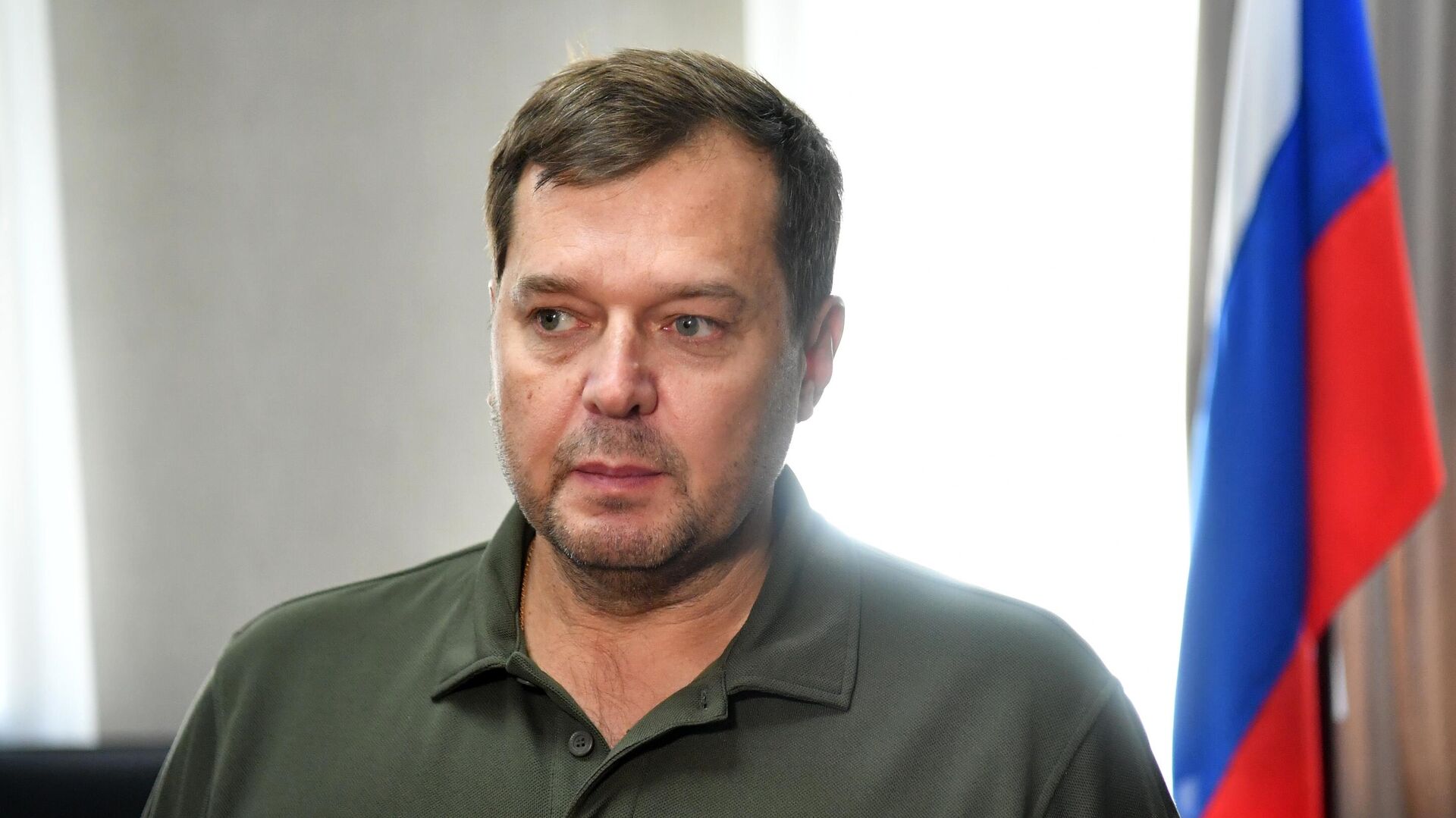 29 сентября 2022 года В.В. Путин подписал указы о признании независимости Херсонской и Запорожской областей.
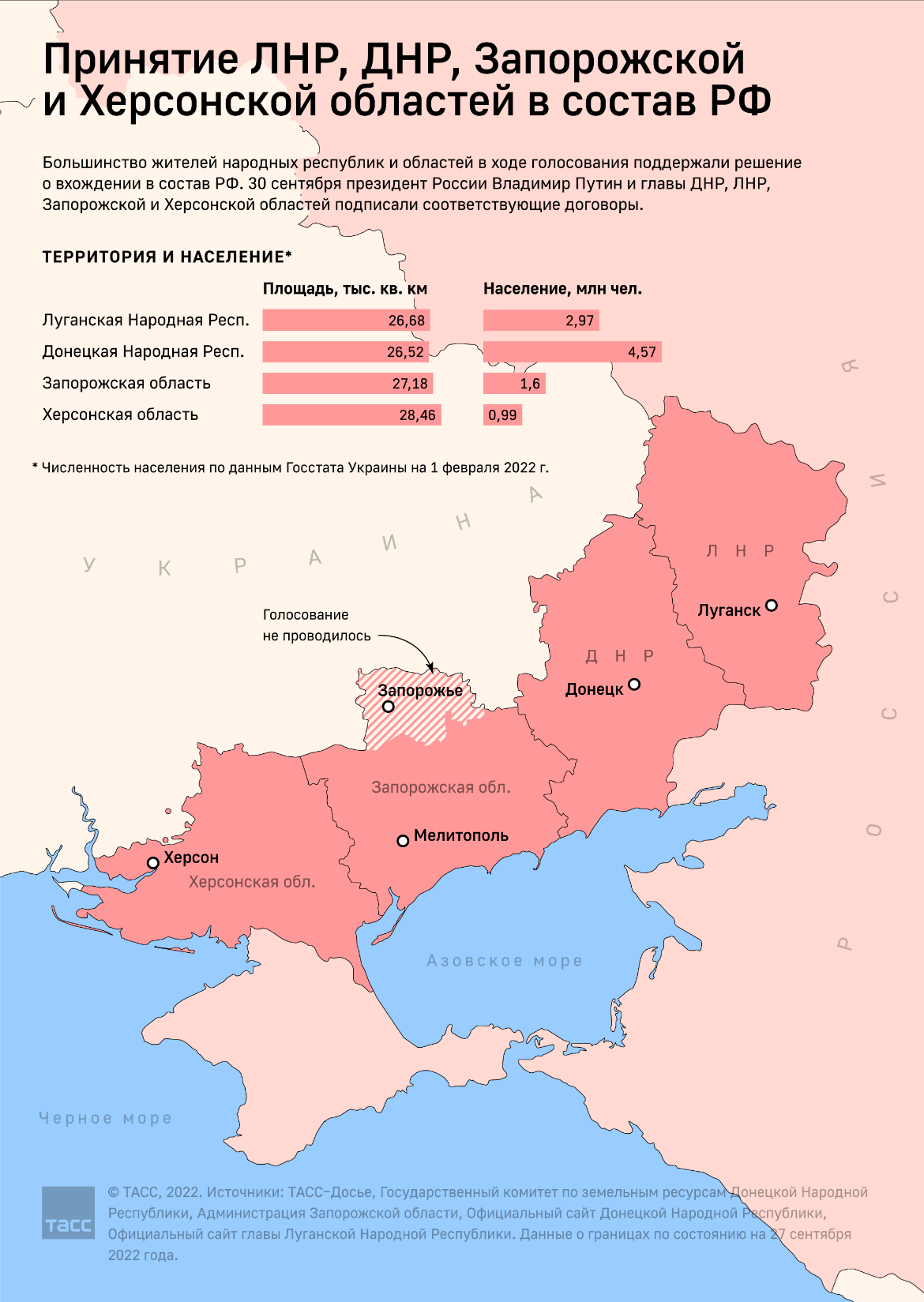 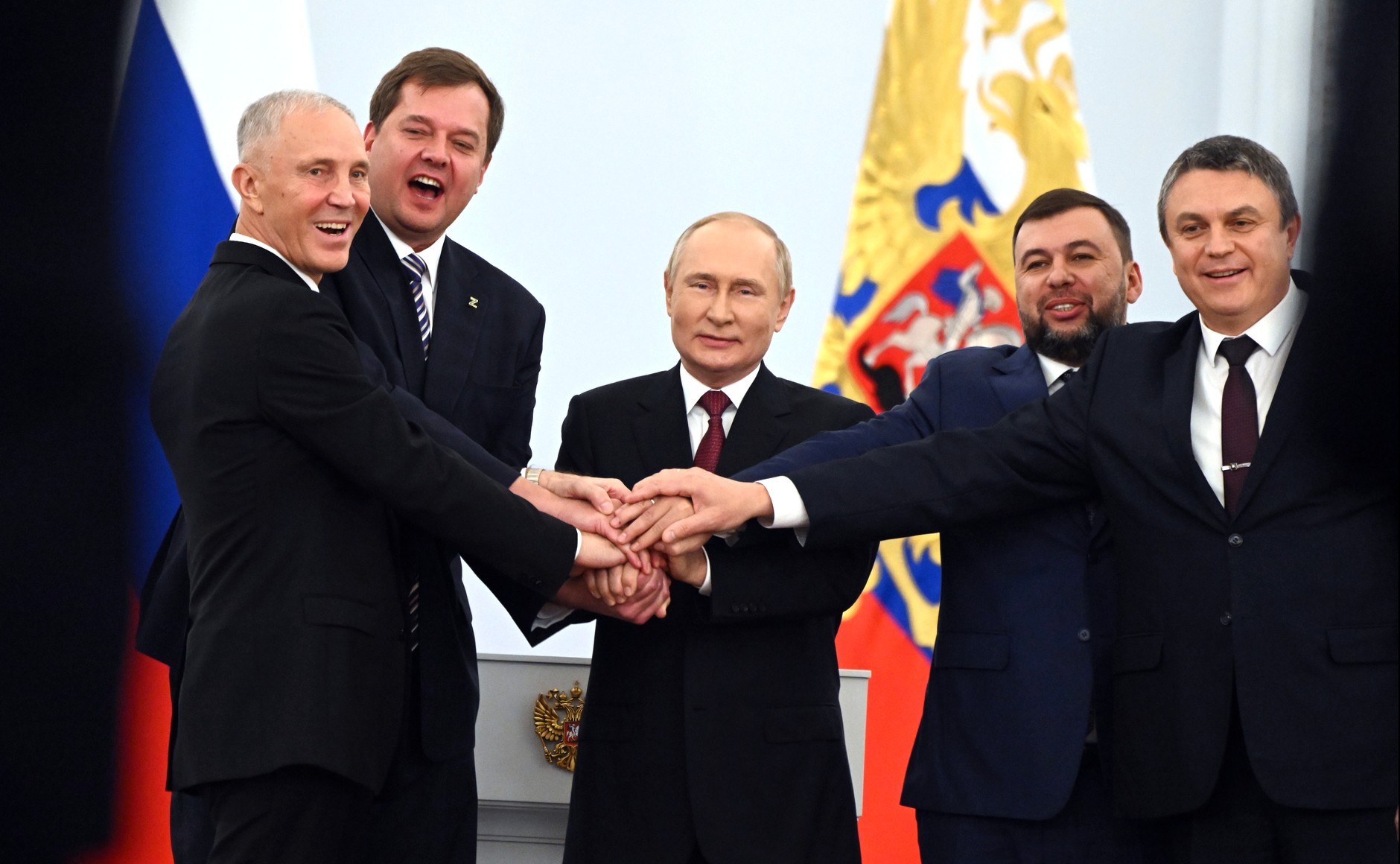 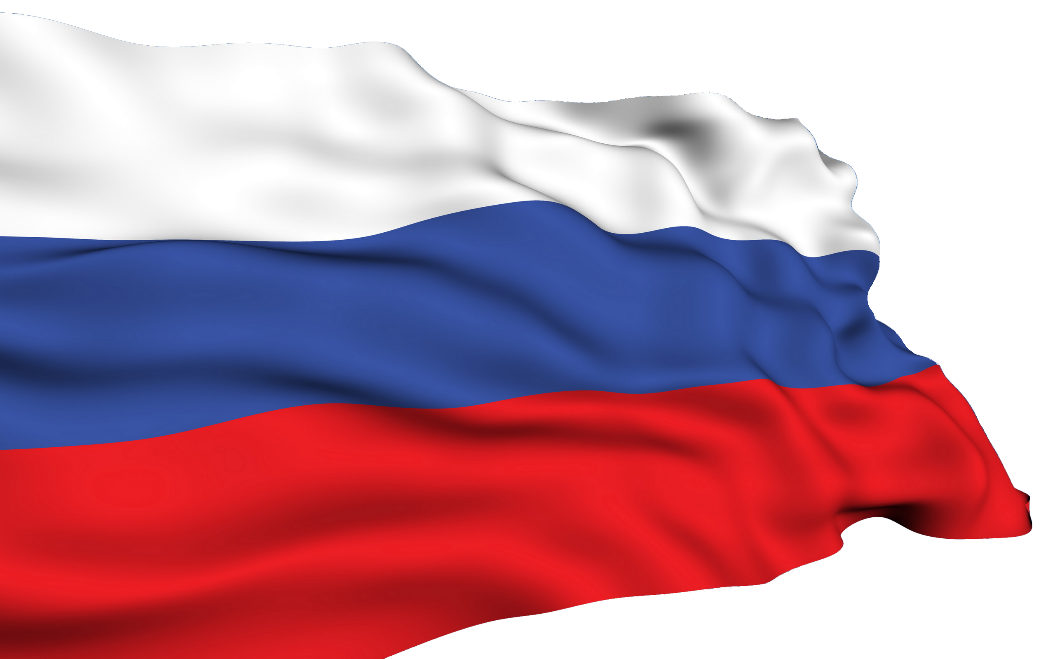 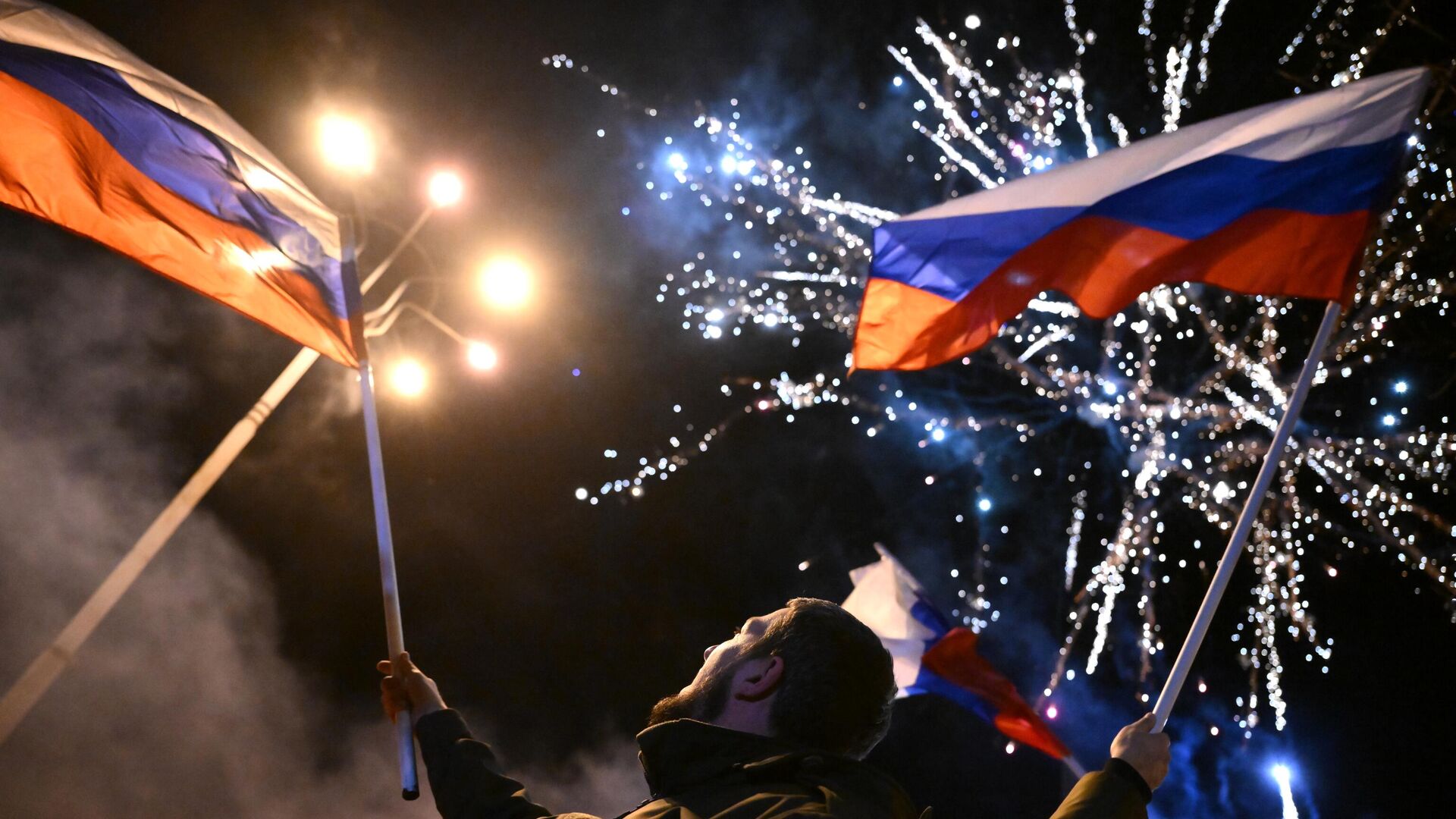 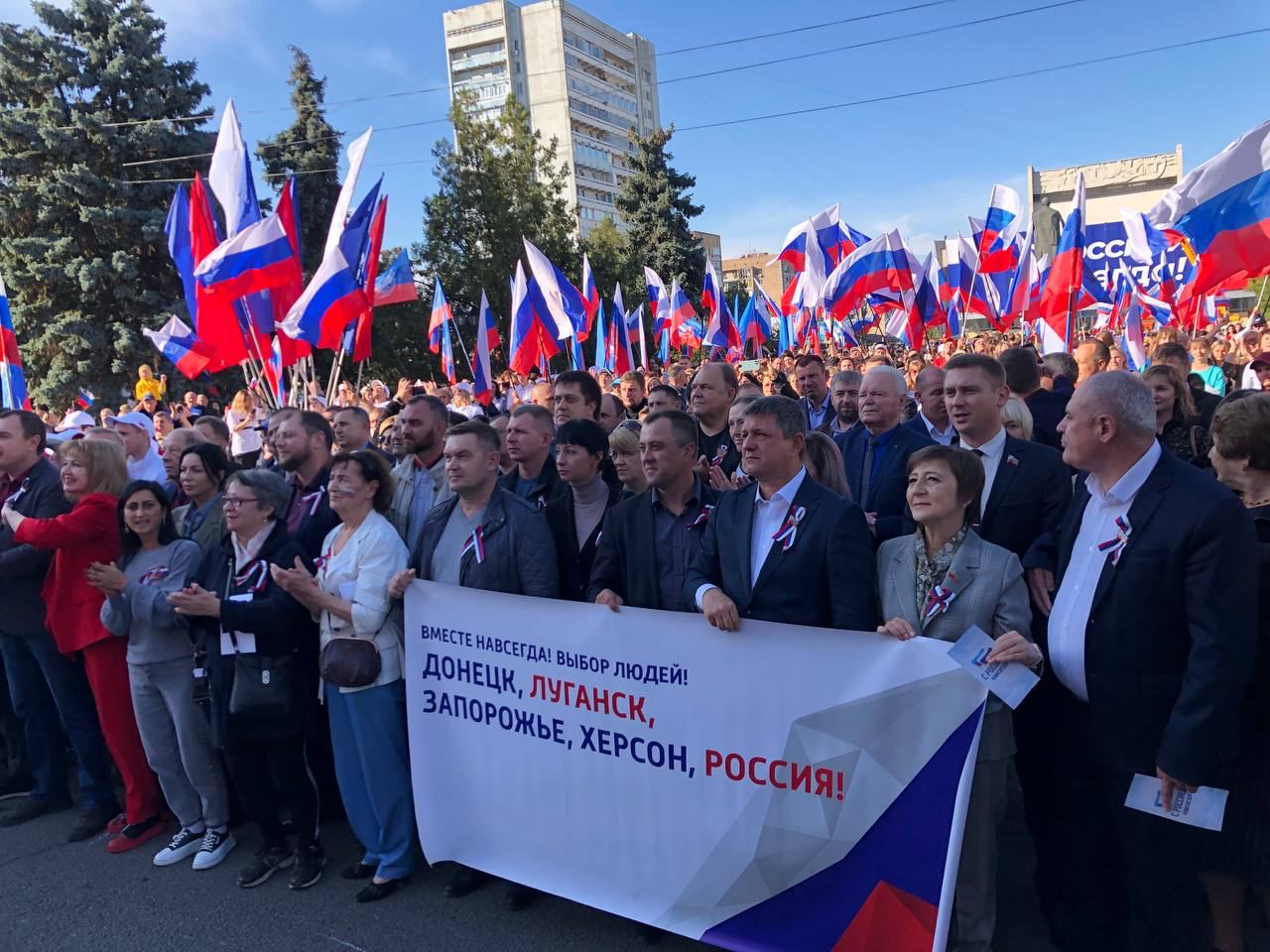 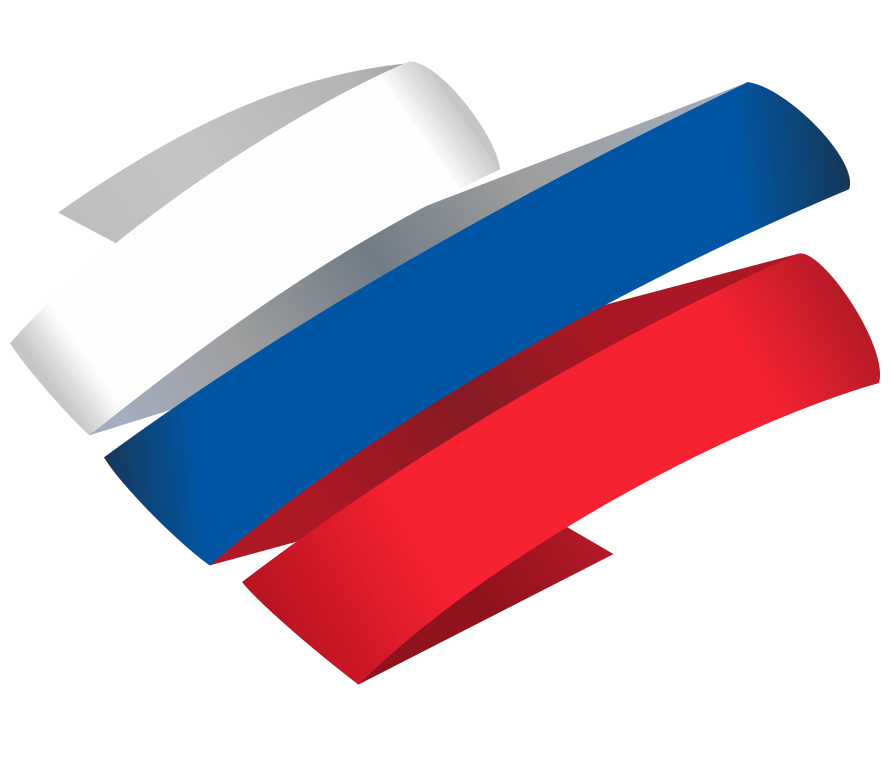 Домашнее задание
Записи в тетради